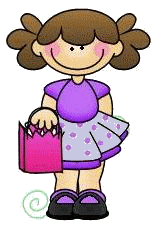 Soizic a 10 €. Elle veut acheter de$ jouet$. Aide la à choisir pour qu’elle utilise 10 € exactement!